CHAPTER
21
The Influence of Monetary and Fiscal Policy on Aggregate Demand
© 2018 Cengage Learning®. May not be scanned, copied or duplicated, or posted to a publicly accessible website, in whole or in part, except for use as permitted in a license distributed with a certain product or service or otherwise on a password-protected website or school-approved learning management system for classroom use.
1
[Speaker Notes: This chapter focuses on the short-run effects of fiscal and monetary policy.  (Students learned about the long-run effects of fiscal and monetary policy in previous chapters.)

Most students find this chapter a bit less difficult than the preceding one.  This chapter also reinforces concepts introduced in the preceding one, gives students more exposure to and practice with the model of aggregate demand and aggregate supply, and sheds light on contemporary policy issues students may be reading about in the newspapers. 

Running short on time?  Consider omitting the slides titled “Using Policy to Stabilize the Economy,” “The Case For Active Stabilization Policy,” and “The Case Against Active Stabilization Policy” near the end of this file.  This issue is one of the debates in the final chapter, “Six Debates Over Macroeconomics Policy”, which covers the same material.]
Look for the answers to these questions:
How does the interest-rate effect help explain the slope of the aggregate-demand curve?
How can the central bank use monetary policy to  shift the AD curve?
In what two ways does fiscal policy affect aggregate demand?  
What are the arguments for and against using policy to try to stabilize the economy?
© 2018 Cengage Learning®. May not be scanned, copied or duplicated, or posted to a publicly accessible website, in whole or in part, except for use as permitted in a license distributed with a certain product or service or otherwise on a password-protected website or school-approved learning management system for classroom use.
2
Introduction
Earlier chapters covered:  
Long-run effects of fiscal policy on interest rates, investment, economic growth
Long-run effects of monetary policy on the price level and inflation rate
This chapter focuses on 
Short-run effects of fiscal and monetary policy, which work through aggregate demand
© 2018 Cengage Learning®. May not be scanned, copied or duplicated, or posted to a publicly accessible website, in whole or in part, except for use as permitted in a license distributed with a certain product or service or otherwise on a password-protected website or school-approved learning management system for classroom use.
3
the most important of these effects for the U.S. economy
Aggregate Demand
Recall, the AD curve slopes downward for three reasons:
The wealth effect
The interest-rate effect
The exchange-rate effect
Next:  
A supply-demand model that helps explain the interest-rate effect and how monetary policy affects aggregate demand.
© 2018 Cengage Learning®. May not be scanned, copied or duplicated, or posted to a publicly accessible website, in whole or in part, except for use as permitted in a license distributed with a certain product or service or otherwise on a password-protected website or school-approved learning management system for classroom use.
4
[Speaker Notes: The wealth effect is less important because money holdings are only a small part of household wealth. 

The exchange rate effect is less important because imports and exports are a relatively small percentage of GDP.]
Theory of Liquidity Preference
The theory of liquidity preference
A simple theory of the interest rate (r)
 r adjusts to balance supply and demand for money
Nominal interest rate, real interest rate
Assumption: expected rate of inflation is constant
Money supply:  
Assumed fixed by central bank, does not depend on interest rate
© 2018 Cengage Learning®. May not be scanned, copied or duplicated, or posted to a publicly accessible website, in whole or in part, except for use as permitted in a license distributed with a certain product or service or otherwise on a password-protected website or school-approved learning management system for classroom use.
5
[Speaker Notes: Keynes’s theory.]
Theory of Liquidity Preference
Money demand 
Reflects how much wealth people want to hold in liquid form  
Assume household wealth includes only two assets:
Money – liquid but pays no interest
Bonds – pay interest but not as liquid
A household’s “money demand” reflects its preference for liquidity
© 2018 Cengage Learning®. May not be scanned, copied or duplicated, or posted to a publicly accessible website, in whole or in part, except for use as permitted in a license distributed with a certain product or service or otherwise on a password-protected website or school-approved learning management system for classroom use.
6
[Speaker Notes: To understand the interest-rate effect and how monetary policy shifts AD, students will need to know how money demand depends on r and P.  

The dependence of money demand on Y is not directly needed here (though it becomes important in the discussion of the crowding-out effect later in this chapter).  

But if you omit Y from the discussion, students will have trouble understanding why an increase in P causes an increase in money demand.  They will think that an increase in P reduces demand for g&s, so people will need less money, not more.  In that line of reasoning, students are not holding real income constant.  

But this is easily corrected:  Explain to your students that real income is what determines the quantity of g&s households want to buy, and P only determines the number of dollars needed to buy that quantity of g&s.  

(Notes continued on next slide.)]
Theory of Liquidity Preference
Variables that influence money demand: 
Y, r, and P.
Suppose real income (Y) rises: 
Households want to buy more goods and services, so they need more money  
To get this money, they attempt to sell some of their bonds.  
An increase in Y causes  an increase in money demand, other things equal.
© 2018 Cengage Learning®. May not be scanned, copied or duplicated, or posted to a publicly accessible website, in whole or in part, except for use as permitted in a license distributed with a certain product or service or otherwise on a password-protected website or school-approved learning management system for classroom use.
7
[Speaker Notes: Suppose real income (Y) rises.  Other things equal, what happens to money demand?
This slide asks “how does money demand depend on Y?” and provides the answer.

The following slides ask how money demand depends on r and P and does not provide the answers, but asks students to figure out the answers themselves.]
Active Learning 1		The determinants of money demand
Suppose r rises, but Y and P are unchanged.  What happens to money demand?
Suppose P rises, but Y and r are unchanged. What happens to money demand?
© 2018 Cengage Learning®. May not be scanned, copied or duplicated, or posted to a publicly accessible website, in whole or in part, except for use as permitted in a license distributed with a certain product or service or otherwise on a password-protected website or school-approved learning management system for classroom use.
8
[Speaker Notes: You may be reluctant to allocate class time to this activity, when you could much more quickly just give them the answers. But students will learn these concepts better if they have to figure them out. 

Consider having students work in pairs:  each student can “test” his or her answer on the other student, and students can pick apart each other’s answers until they are comfortable that they have the correct reasoning.  This is a very effective learning experience.  

I suggest allowing 4 minutes of class time for students to formulate their answers.  

(To motivate students to actually work on the questions during these 4 minutes, you might tell them these questions appeared on exams you have given in this course in the past.)

During these four minutes, circulate around the room, not only to make yourself available in case any students need help getting started, but also to get a sense of how well students are “getting it.”]
Active Learning 1			Answers
Suppose r rises, but Y and P are unchanged.  What happens to money demand?
r is the opportunity cost of holding money.  
An increase in r reduces money demand:  households attempt to buy bonds to take advantage of the higher interest rate.
Hence, an increase in r causes a decrease in money demand, other things equal.
© 2018 Cengage Learning®. May not be scanned, copied or duplicated, or posted to a publicly accessible website, in whole or in part, except for use as permitted in a license distributed with a certain product or service or otherwise on a password-protected website or school-approved learning management system for classroom use.
9
Active Learning 1			Answers
Suppose P rises, but Y and r are unchanged. What happens to money demand?
If Y is unchanged, people will want to buy the same amount of goods and services.  
Since P is higher, they will need more money to do so.  
Hence, an increase in P causes an increase in money demand, other things equal.
© 2018 Cengage Learning®. May not be scanned, copied or duplicated, or posted to a publicly accessible website, in whole or in part, except for use as permitted in a license distributed with a certain product or service or otherwise on a password-protected website or school-approved learning management system for classroom use.
10
How r  Is Determined
Interest rate
MS
r1
Eq’m interest rate
MD1
M
Quantity fixed by the Fed
0
MS curve is vertical: Changes in r do not affect MS, which is fixed by the Fed.

MD curve is downward sloping:  A fall in r increases money demand.
© 2018 Cengage Learning®. May not be scanned, copied or duplicated, or posted to a publicly accessible website, in whole or in part, except for use as permitted in a license distributed with a certain product or service or otherwise on a password-protected website or school-approved learning management system for classroom use.
11
[Speaker Notes: As in previous chapters, 

MS = Money Supply 

MD = Money Demand]
How the Interest-Rate Effect Works
P
Interest rate
MS
r1
P1
r2
MD1
AD
MD2
M
Y2
Y
Y1
0
A fall in P reduces money demand, which lowers r.
P2
A fall in r increases I and the quantity of g&s demanded.
© 2018 Cengage Learning®. May not be scanned, copied or duplicated, or posted to a publicly accessible website, in whole or in part, except for use as permitted in a license distributed with a certain product or service or otherwise on a password-protected website or school-approved learning management system for classroom use.
12
[Speaker Notes: This graph replicates Figure 2 in the textbook but with one difference.  Figure 2 shows the effects of an increase in P on interest rates and on the quantity of real GDP demanded.  For the sake of variety, this slide shows the effects of a decrease in P.  

In the preceding exercise, students figured out that an increase in P causes an increase in money demand.  Of course, the converse is true:  a decrease in P causes a decrease in money demand, which shifts the money demand curve left as shown in the graph on the left. 

As the book explains, the fall in the interest rate reduces the cost of borrowing, so it stimulates investment—firms borrow more money (or sell more bonds, or issue more stock) to finance investment projects, and households borrow more money to buy new houses.  

One thing the book does not emphasize that also might be relevant is that a portion of consumption responds to the interest rate, particularly spending on autos and other big-ticket purchases that people usually finance.]
Monetary Policy and the AD
The Fed
Use monetary policy to shift the AD curve
Policy instrument: the money supply (MS) 
Targets the interest rate: the federal funds rate
Banks charge each other on short-term loans  
Conducts open market operations to change MS
© 2018 Cengage Learning®. May not be scanned, copied or duplicated, or posted to a publicly accessible website, in whole or in part, except for use as permitted in a license distributed with a certain product or service or otherwise on a password-protected website or school-approved learning management system for classroom use.
13
The Effects of Reducing the Money Supply
P
Interest rate
MS1
MS2
r2
P1
r1
MD
AD1
AD2
M
Y1
Y
Y2
0
The Fed can raise r by reducing the money supply.
An increase in r reduces the quantity of g&s demanded.
© 2018 Cengage Learning®. May not be scanned, copied or duplicated, or posted to a publicly accessible website, in whole or in part, except for use as permitted in a license distributed with a certain product or service or otherwise on a password-protected website or school-approved learning management system for classroom use.
14
[Speaker Notes: This graph replicates Figure 3 in the textbook but with one difference.  Figure 3 shows the effects of an increase in the money supply.  This slide shows the effects of a decrease in the money supply for the sake of variety.  

It’s important for students to see that the contraction of the money supply and subsequent interest rate hike reduces the quantity of g&s demanded at each price level.  Hence, the AD curve shifts left.]
Active Learning 2		Monetary policy
For each of the events below,
   -	Determine the short-run effects on output
   -	Determine how the Fed should adjust the money supply and interest rates to stabilize output
Congress tries to balance the budget by cutting government spending. 
A stock market boom increases household wealth.
War breaks out in the Middle East, causing oil prices to soar.
© 2018 Cengage Learning®. May not be scanned, copied or duplicated, or posted to a publicly accessible website, in whole or in part, except for use as permitted in a license distributed with a certain product or service or otherwise on a password-protected website or school-approved learning management system for classroom use.
15
[Speaker Notes: This exercise gets students to apply the preceding material on monetary policy and the aggregate demand curve.  Determining the correct answers requires students to integrate this material with what they learned in the preceding chapter on the effects of events that shift aggregate demand or aggregate supply.  

Most students will not find this exercise difficult. 

For each event, assume the economy was initially in a long-run equilibrium before the event occurs.]
Active Learning 2			Answers
A. Congress tries to balance the budget by cutting government spending.
This event would reduce aggregate demand and output. 
To stabilize output, the Fed should increase MS and reduce r  to increase aggregate demand.
© 2018 Cengage Learning®. May not be scanned, copied or duplicated, or posted to a publicly accessible website, in whole or in part, except for use as permitted in a license distributed with a certain product or service or otherwise on a password-protected website or school-approved learning management system for classroom use.
16
Active Learning 2			Answers
B. A stock market boom increases household wealth.
This event would increase aggregate demand, raising output above its natural rate.
To stabilize output, the Fed should reduce MS and increase r  to reduce aggregate demand.
© 2018 Cengage Learning®. May not be scanned, copied or duplicated, or posted to a publicly accessible website, in whole or in part, except for use as permitted in a license distributed with a certain product or service or otherwise on a password-protected website or school-approved learning management system for classroom use.
17
[Speaker Notes: After displaying the answer, you might ask students “Why would the Fed want to counteract an event that raises output and employment?”

Indeed, some students may be wondering exactly this question.  

If so, you can explain that the model they learned in the preceding chapter shows that output and employment cannot remain above their natural rates for long, because prices start rising and SRAS shifts up.  In the end, output and employment are back at their natural rates, but prices are permanently higher.  

Better yet, don’t explain it.  See if you can get another student to provide the correct explanation.]
Active Learning 2			Answers
C. War breaks out in the Middle East, causing oil prices to soar.
This event would reduce aggregate supply, causing output to fall.
To stabilize output, the Fed should increase MS and reduce r  to increase aggregate demand.
© 2018 Cengage Learning®. May not be scanned, copied or duplicated, or posted to a publicly accessible website, in whole or in part, except for use as permitted in a license distributed with a certain product or service or otherwise on a password-protected website or school-approved learning management system for classroom use.
18
[Speaker Notes: Of course, this monetary policy would result in permanently higher prices.  But the exercise asked for the policy that stabilizes output, not prices.]
Liquidity Traps
Liquidity trap
If interest rates have already fallen to around zero
Monetary policy may no longer be effective, since nominal interest rates cannot be reduced further
Aggregate demand, production, and employment may be "trapped" at low levels
© 2018 Cengage Learning®. May not be scanned, copied or duplicated, or posted to a publicly accessible website, in whole or in part, except for use as permitted in a license distributed with a certain product or service or otherwise on a password-protected website or school-approved learning management system for classroom use.
19
[Speaker Notes: Monetary policy stimulates aggregate demand by reducing the interest rate.]
Liquidity Traps
A central bank continues to have tools to expand the economy:
Forward guidance: raise inflation expectations by committing to keep interest rates low  
Quantitative easing: buy a larger variety of financial instruments (mortgages, corporate debt, and longer-term government bonds) (The Fed, 2008)
© 2018 Cengage Learning®. May not be scanned, copied or duplicated, or posted to a publicly accessible website, in whole or in part, except for use as permitted in a license distributed with a certain product or service or otherwise on a password-protected website or school-approved learning management system for classroom use.
20
Fiscal Policy and the AD
Fiscal policy:  
Setting the level of government spending and taxation by government policymakers
Expansionary fiscal policy
An increase in G and/or decrease in T, shifts AD right
Contractionary fiscal policy
A decrease in G and/or increase in T, shifts AD left
Fiscal policy has two effects on AD...
© 2018 Cengage Learning®. May not be scanned, copied or duplicated, or posted to a publicly accessible website, in whole or in part, except for use as permitted in a license distributed with a certain product or service or otherwise on a password-protected website or school-approved learning management system for classroom use.
21
1.  The Multiplier Effect
Example: If the government buys $20b of planes from Boeing, Boeing’s revenue increases by $20b. 
This is distributed to Boeing’s workers (as wages) and owners (as profits or stock dividends).
These people are also consumers and will spend a portion of the extra income.  
This extra consumption causes further increases in aggregate demand.
© 2018 Cengage Learning®. May not be scanned, copied or duplicated, or posted to a publicly accessible website, in whole or in part, except for use as permitted in a license distributed with a certain product or service or otherwise on a password-protected website or school-approved learning management system for classroom use.
22
[Speaker Notes: Notation:  $20b = $20 billion]
1.  The Multiplier Effect
P
AD3
AD2
AD1
$20 billion
Y2
Y3
Y
Y1
0
A $20b increase in G initially shifts AD to the right by $20b.  
The increase in Y causes C to rise, which shifts AD further to the right.
Multiplier effect:  the additional shifts in AD that result when fiscal policy increases income and thereby increases consumer spending
P1
© 2018 Cengage Learning®. May not be scanned, copied or duplicated, or posted to a publicly accessible website, in whole or in part, except for use as permitted in a license distributed with a certain product or service or otherwise on a password-protected website or school-approved learning management system for classroom use.
23
Marginal Propensity to Consume
How big is the multiplier effect?  
Depends on how much consumers respond to increases in income.  
Marginal propensity to consume, MPC=ΔC/ΔY  
Fraction of extra income that households consume rather than save
Example
If MPC = 0.8 and income rises $100, C rises $80.
© 2018 Cengage Learning®. May not be scanned, copied or duplicated, or posted to a publicly accessible website, in whole or in part, except for use as permitted in a license distributed with a certain product or service or otherwise on a password-protected website or school-approved learning management system for classroom use.
24
1
ΔY =
ΔG
The multiplier
1 – MPC
A Formula for the Multiplier
0
Notation: ΔG is the change in G, ΔY and ΔC are the ultimate changes in Y and C
   Y = C + I + G + NX	identity
 ΔY = ΔC + ΔG 	I and NX do not change
 ΔY = MPC ΔY + ΔG	because ΔC = MPC ΔY 
	solved for ΔY
© 2018 Cengage Learning®. May not be scanned, copied or duplicated, or posted to a publicly accessible website, in whole or in part, except for use as permitted in a license distributed with a certain product or service or otherwise on a password-protected website or school-approved learning management system for classroom use.
25
[Speaker Notes: This slide uses simple algebra to derive a formula for the simple spending multiplier.  

If you do not wish to cover this derivation, you can skip to the next slide, which just shows the formula for the multiplier.  However, you will need to explain the “delta” notation, as the formula on the next slide includes the terms  G  and  Y.]
1
ΔY =
ΔG
The multiplier
1 – MPC
A Formula for the Multiplier
0
The size of the multiplier depends on MPC.  
   E.g., 	if MPC = 0.5 	multiplier = 2
		if MPC = 0.75 	multiplier = 4
		if MPC = 0.9 	multiplier = 10
A bigger MPC means changes in Y cause bigger changes in C, which in turn cause bigger changes in Y.
© 2018 Cengage Learning®. May not be scanned, copied or duplicated, or posted to a publicly accessible website, in whole or in part, except for use as permitted in a license distributed with a certain product or service or otherwise on a password-protected website or school-approved learning management system for classroom use.
26
[Speaker Notes: If you skipped the previous slide, which shows the algebraic derivation of the multiplier, then you may need to explain the delta notation to students.]
Other Applications of the Multiplier Effect
The multiplier effect:  Each $1 increase in G can generate more than a $1 increase in aggregate demand.
Also true for the other components of GDP.  
Example:  Suppose a recession overseas reduces demand for U.S. net exports by $10b.  
Initially, aggregate demand falls by $10b.  
The fall in Y causes C to fall, which further reduces aggregate demand and income.
© 2018 Cengage Learning®. May not be scanned, copied or duplicated, or posted to a publicly accessible website, in whole or in part, except for use as permitted in a license distributed with a certain product or service or otherwise on a password-protected website or school-approved learning management system for classroom use.
27
2.  The Crowding-Out Effect
The crowding-out effect
Offset in aggregate demand
Results when expansionary fiscal policy raises the interest rate
Thereby reduces investment spending
Which reduces the net increase in aggregate demand. 
So, the size of the AD shift may be smaller than the initial fiscal expansion.
© 2018 Cengage Learning®. May not be scanned, copied or duplicated, or posted to a publicly accessible website, in whole or in part, except for use as permitted in a license distributed with a certain product or service or otherwise on a password-protected website or school-approved learning management system for classroom use.
28
How the Crowding-Out Effect Works
P
Interest rate
MS
AD2
AD3
r2
AD1
r1
$20 billion
MD2
MD1
M
Y3
Y2
Y
Y1
0
A $20b increase in G initially shifts AD right by $20b
P1
But higher Y increases MD and r, which reduces AD.
© 2018 Cengage Learning®. May not be scanned, copied or duplicated, or posted to a publicly accessible website, in whole or in part, except for use as permitted in a license distributed with a certain product or service or otherwise on a password-protected website or school-approved learning management system for classroom use.
29
[Speaker Notes: This graph replicates Figure 5 in the textbook.  

Note:  This graph demonstrates the crowding-out effect in isolation, ignoring the multiplier effect.]
Changes in Taxes
A tax cut 
Increases households’ take-home pay
Households respond by spending a portion of this extra income, shifting AD to the right
The size of the shift is affected by the multiplier and crowding-out effects  
Another factor:  households perception
Permanent tax cut – large impact on AD 
Temporary tax cut – small impact on AD
© 2018 Cengage Learning®. May not be scanned, copied or duplicated, or posted to a publicly accessible website, in whole or in part, except for use as permitted in a license distributed with a certain product or service or otherwise on a password-protected website or school-approved learning management system for classroom use.
30
[Speaker Notes: The textbook gives a nice example:  the first President Bush reduced federal income tax withholding to stimulate consumer spending to combat the recession.  However, this was just a temporary reallocation of tax liability and, consequently, had a very small affect on aggregate demand.  See the textbook for more details.]
Active Learning 3		Fiscal policy effects
The economy is in recession.  Shifting the AD curve rightward by $200b would end the recession.  
If MPC = .8 and there is no crowding out, how much should Congress increase G to end the recession?
If there is crowding out, will Congress need to increase G more or less than this amount?
© 2018 Cengage Learning®. May not be scanned, copied or duplicated, or posted to a publicly accessible website, in whole or in part, except for use as permitted in a license distributed with a certain product or service or otherwise on a password-protected website or school-approved learning management system for classroom use.
31
[Speaker Notes: This exercise gets students to apply the preceding material on the effects of fiscal policy on aggregate demand.   

Finding the answers requires students use the formula for the multiplier but does not require that students understand the algebraic derivation of this formula.]
Active Learning 3			Answers
The economy is in recession.  Shifting the AD curve rightward by $200b would end the recession.  
If MPC = .8 and there is no crowding out, how much should Congress increase G to end the recession?
Multiplier = 1/(1 – .8) = 5
Increase G by $40b to shift aggregate demand by  5 x $40b  =  $200b.
© 2018 Cengage Learning®. May not be scanned, copied or duplicated, or posted to a publicly accessible website, in whole or in part, except for use as permitted in a license distributed with a certain product or service or otherwise on a password-protected website or school-approved learning management system for classroom use.
32
Active Learning 3			Answers
The economy is in recession.  Shifting the AD curve rightward by $200b would end the recession.  
If there is crowding out, will Congress need to increase G more or less than this amount?
Crowding out reduces the impact of G on AD.
To offset this, Congress should increase G by a larger amount.
© 2018 Cengage Learning®. May not be scanned, copied or duplicated, or posted to a publicly accessible website, in whole or in part, except for use as permitted in a license distributed with a certain product or service or otherwise on a password-protected website or school-approved learning management system for classroom use.
33
Fiscal Policy and Aggregate Supply
Fiscal policy might affect aggregate supply
People respond to incentives
A cut in the tax rate 
Gives workers incentive to work more, so it might increase the quantity of goods and services supplied and shift AS to the right. 
People who believe this effect is large are called “Supply-siders”
© 2018 Cengage Learning®. May not be scanned, copied or duplicated, or posted to a publicly accessible website, in whole or in part, except for use as permitted in a license distributed with a certain product or service or otherwise on a password-protected website or school-approved learning management system for classroom use.
34
[Speaker Notes: This slide and the next discuss material from the FYI box entitled “How Fiscal Policy Might Affect Aggregate Supply.”  These two slides may be omitted without loss of continuity.  

The tax rate cut, other things equal, would reduce government revenue.  But other things aren’t equal:  as the textbook explains, the rightward shift in AS increases income, which, in turn increases the tax base.  Some supply-siders believe that the increase in income and the tax base are so large that a tax rate cut ends up INCREASING tax revenue rather than decreasing it.  

This is a theoretical possibility but does not have much empirical support.  Most economists and policymakers believe that a tax rate cut causes revenue to fall, even if it stimulates additional economic activity.  

There’s a very nice discussion of supply-side economics and the Laffer Curve toward the end of the chapter entitled “Application: The Costs of Taxation.”  This chapter appears as Chapter 8 in every version of the textbook except Brief Principles of Macroeconomics.]
Fiscal Policy and Aggregate Supply
G might affect aggregate supply.  
Example: government increases spending on roads.
Better roads may increase business productivity, which increases the quantity of goods and services supplied, shifts AS to the right 
This effect is probably more relevant in the long run:  it takes time to build the new roads and put them into use
© 2018 Cengage Learning®. May not be scanned, copied or duplicated, or posted to a publicly accessible website, in whole or in part, except for use as permitted in a license distributed with a certain product or service or otherwise on a password-protected website or school-approved learning management system for classroom use.
35
[Speaker Notes: Other examples of public capital for which this effect might be relevant:  bridges and human capital expenditures such as public education or subsidies for college education.]
The Case for Active Stabilization Policy
Keynes: “Animal spirits” cause waves of pessimism and optimism among households and firms, leading to shifts in aggregate demand and fluctuations in output and employment. 
Also, other factors cause fluctuations,
Booms and recessions abroad
Stock market booms and crashes 
If policymakers do nothing
These fluctuations are destabilizing to businesses, workers, consumers.
© 2018 Cengage Learning®. May not be scanned, copied or duplicated, or posted to a publicly accessible website, in whole or in part, except for use as permitted in a license distributed with a certain product or service or otherwise on a password-protected website or school-approved learning management system for classroom use.
36
[Speaker Notes: Since the Employment Act of 1946, economic stabilization has been a goal of U.S. policy.
Economists debate how active a role the government should take to stabilize the economy.]
The Case for Active Stabilization Policy
Proponents of active stabilization policy 
Government should use policy to reduce these fluctuations: 
When GDP falls below its natural rate, use expansionary monetary or fiscal policy to prevent or reduce a recession.
When GDP rises above its natural rate, use contractionary policy to prevent or reduce an inflationary boom
© 2018 Cengage Learning®. May not be scanned, copied or duplicated, or posted to a publicly accessible website, in whole or in part, except for use as permitted in a license distributed with a certain product or service or otherwise on a password-protected website or school-approved learning management system for classroom use.
37
Keynesians in the White House
1961, John F Kennedy 
Pushed for a  tax cut to stimulate aggregate demand
Several of his economic advisors were followers of Keynes
2009, President Barak Obama
Economy in recession
Policy: stimulus bill - the American Recovery and Reinvestment Act (ARRA), 
Substantial increase in government spending
© 2018 Cengage Learning®. May not be scanned, copied or duplicated, or posted to a publicly accessible website, in whole or in part, except for use as permitted in a license distributed with a certain product or service or otherwise on a password-protected website or school-approved learning management system for classroom use.
38
[Speaker Notes: This slide covers a Case Study in the chapter.  

Of course, there are lots of other examples of Keynesians in the White House.  

President Reagan (who believed himself a supply-sider!) pushed through large tax cuts and spending increases during his first term, which helped the economy out of a nasty recession.  

President Clinton inherited a very weak economy, and proposed investment tax credits and other initiatives to stimulate aggregate demand.]
ASK THE EXPERTS
Economic Stimulus
“Because of the American Recovery and  Reinvestment Act of 2009, the U.S.  unemployment rate was lower at the end of 2010 than it would have been without the stimulus bill.”
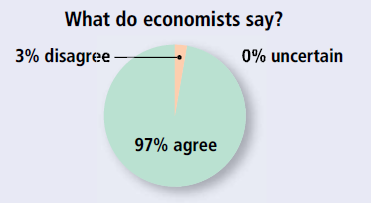 © 2018 Cengage Learning®. May not be scanned, copied or duplicated, or posted to a publicly accessible website, in whole or in part, except for use as permitted in a license distributed with a certain product or service or otherwise on a password-protected website or school-approved learning management system for classroom use.
39
[Speaker Notes: This ‘Ask the experts’ feature provides the opportunity for class discussion.  
After showing the statement, you can ask your students to choose one of the options: agree, disagree, or uncertain. You can collect their answers in a variety of ways: show of hands, ballot, clicker system, etc. If time permits, you can allow students to group and discuss some of the reasons they chose their answer. 
Ask the students to share with the class their reasons. Their answers will vary.]
ASK THE EXPERTS
Economic Stimulus
“Taking into account all of the ARRA’s economic consequences — including the economic costs of raising taxes to pay for the spending, its effects on future spending, and any other likely future effects — the benefits of the stimulus will end up exceeding its costs.”
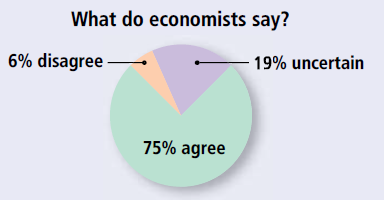 © 2018 Cengage Learning®. May not be scanned, copied or duplicated, or posted to a publicly accessible website, in whole or in part, except for use as permitted in a license distributed with a certain product or service or otherwise on a password-protected website or school-approved learning management system for classroom use.
40
[Speaker Notes: This ‘Ask the experts’ feature provides the opportunity for class discussion.  
After showing the statement, you can ask your students to choose one of the options: agree, disagree, or uncertain. You can collect their answers in a variety of ways: show of hands, ballot, clicker system, etc. If time permits, you can allow students to group and discuss some of the reasons they chose their answer. 
Ask the students to share with the class their reasons. Their answers will vary.]
The Case Against Active Stabilization Policy
Monetary policy affects economy with a long lag:
Firms make investment plans in advance, so I  takes time to respond to changes in r
Most economists believe it takes at least 6 months for mon policy to affect output and employment
Fiscal policy also works with a long lag:
Changes in G and T require acts of Congress.
Legislative process can take months or years
© 2018 Cengage Learning®. May not be scanned, copied or duplicated, or posted to a publicly accessible website, in whole or in part, except for use as permitted in a license distributed with a certain product or service or otherwise on a password-protected website or school-approved learning management system for classroom use.
41
[Speaker Notes: The legislative process can be quite lengthy.  

A bill is introduced in Congress, debated, amended, and voted on in each chamber of Congress.  The House and the Senate must reconcile any differences, and the reconciled bill must pass a vote in both chambers.  Then, the President must sign the bill into law.  

In addition to the time it takes for this process to occur, there are often compromises made along the way for political reasons.  So, many people have trouble imagining that fiscal policy could be used in an active way to respond to shocks as they occur.]
The Case Against Active Stabilization Policy
Due to these long lags
Critics of active policy argue that such policies may destabilize the economy rather than help it:
By the time the policies affect aggregate demand, the economy’s condition may have changed.  
Contend that policymakers should focus on long-run goals like economic growth and low inflation.
© 2018 Cengage Learning®. May not be scanned, copied or duplicated, or posted to a publicly accessible website, in whole or in part, except for use as permitted in a license distributed with a certain product or service or otherwise on a password-protected website or school-approved learning management system for classroom use.
42
Using Policy for Stabilization
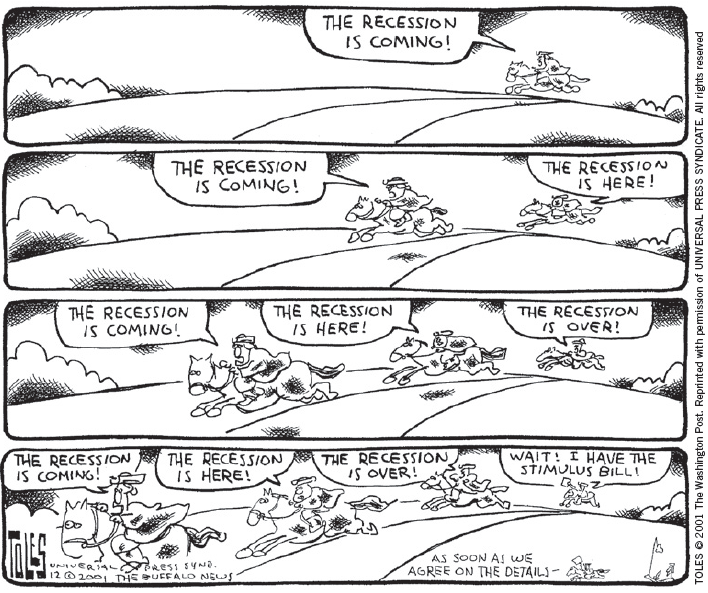 © 2018 Cengage Learning®. May not be scanned, copied or duplicated, or posted to a publicly accessible website, in whole or in part, except for use as permitted in a license distributed with a certain product or service or otherwise on a password-protected website or school-approved learning management system for classroom use.
43
Automatic Stabilizers
Automatic stabilizers:  
Changes in fiscal policy that stimulate aggregate demand when economy goes into recession
Without policymakers having to take any deliberate action
© 2018 Cengage Learning®. May not be scanned, copied or duplicated, or posted to a publicly accessible website, in whole or in part, except for use as permitted in a license distributed with a certain product or service or otherwise on a password-protected website or school-approved learning management system for classroom use.
44
Automatic Stabilizers: Examples
The tax system
In recession, taxes fall automatically,which stimulates aggregate demand
Government spending
In recession, more people apply for public assistance (welfare, unemployment insurance)
Government spending on these programs automatically rises, which stimulates aggregate demand
© 2018 Cengage Learning®. May not be scanned, copied or duplicated, or posted to a publicly accessible website, in whole or in part, except for use as permitted in a license distributed with a certain product or service or otherwise on a password-protected website or school-approved learning management system for classroom use.
45
Conclusion
When Congress cuts taxes
Should consider the short-run effects on aggregate demand and employment
And the long-run effects on saving and growth 
When the Fed reduces the rate of money growth
Must take into account not only the long-run effects on inflation 
But the short-run effects on output and employment
© 2018 Cengage Learning®. May not be scanned, copied or duplicated, or posted to a publicly accessible website, in whole or in part, except for use as permitted in a license distributed with a certain product or service or otherwise on a password-protected website or school-approved learning management system for classroom use.
46
[Speaker Notes: Policymakers need to consider all the effects of their actions:]
Summary
Theory of liquidity preference: the interest rate adjusts to balance the demand for money with the supply of money.  
The interest-rate effect helps explain why the aggregate-demand curve slopes downward:
An increase in the price level raises money demand, which raises the interest rate, which reduces investment, which reduces the aggregate quantity of goods & services demanded.
© 2018 Cengage Learning®. May not be scanned, copied or duplicated, or posted to a publicly accessible website, in whole or in part, except for use as permitted in a license distributed with a certain product or service or otherwise on a password-protected website or school-approved learning management system for classroom use.
47
Summary
An increase in the money supply causes the interest rate to fall, which stimulates investment and shifts the aggregate demand curve rightward. 
Expansionary fiscal policy—a spending increase or tax cut—shifts aggregate demand to the right.  Contractionary fiscal policy shifts aggregate demand to the left.
© 2018 Cengage Learning®. May not be scanned, copied or duplicated, or posted to a publicly accessible website, in whole or in part, except for use as permitted in a license distributed with a certain product or service or otherwise on a password-protected website or school-approved learning management system for classroom use.
48
Summary
When the government alters spending or taxes, the resulting shift in aggregate demand can be larger or smaller than the fiscal change:
The multiplier effect tends to amplify the effects of fiscal policy on aggregate demand.  
The crowding-out effect tends to dampen the effects of fiscal policy on aggregate demand.
© 2018 Cengage Learning®. May not be scanned, copied or duplicated, or posted to a publicly accessible website, in whole or in part, except for use as permitted in a license distributed with a certain product or service or otherwise on a password-protected website or school-approved learning management system for classroom use.
49
Summary
Economists disagree about how actively policymakers should try to stabilize the economy.
Some argue that the government should use fiscal and monetary policy to combat destabilizing fluctuations in output and employment.  
Others argue that policy will end up destabilizing the economy because policies work with long lags.
© 2018 Cengage Learning®. May not be scanned, copied or duplicated, or posted to a publicly accessible website, in whole or in part, except for use as permitted in a license distributed with a certain product or service or otherwise on a password-protected website or school-approved learning management system for classroom use.
50